ИНФОРМАЦИОННЫЕ МАТЕРИАЛЫ ПО АНОМАЛЬНО ЖАРКОЙ ПОГОДЕ 
НА ТЕРРИТОРИИ СВЕРДЛОВСКОЙ ОБЛАСТИ 
(РИСК ВОЗНИКНОВЕНИЯ ПОЖАРОВ НА 11-16.05.2021)
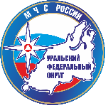 Талицкий ГО
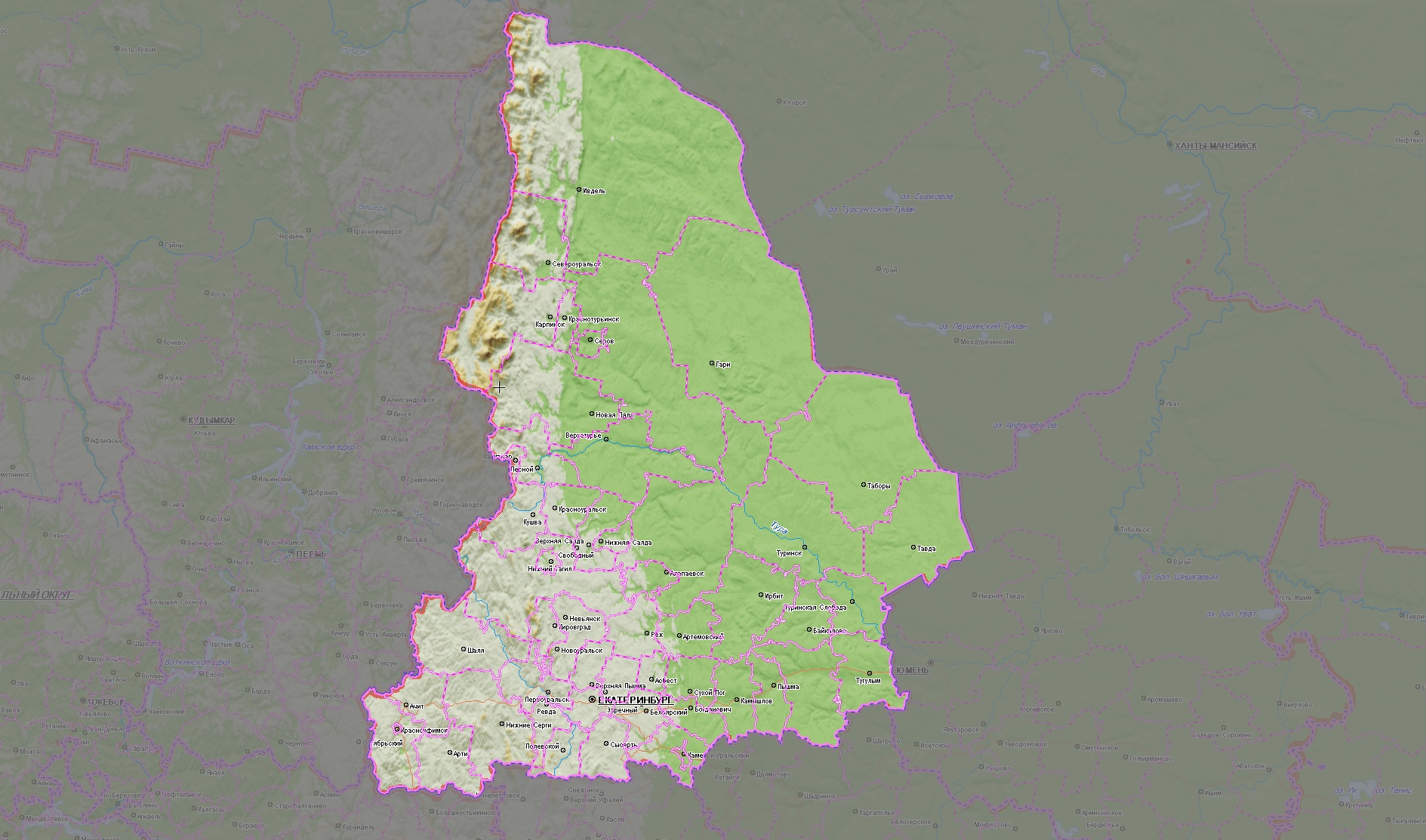 Каменский ГО
Тугулымский ГО
Камышловский МР
Сысертский ГО
МО г. Екатеринбург
Режевской ГО
Тавдинский ГО
27
0
0
0
0
0
0
0
0
60%
1822/361
1274/229
9972/997
364/14
1490/55
2318/525
950/217
834,7/211
60%
50%
50%
50%
50%
50%
50%
9316/38026
28125/61038
2591/351565
3080/18220
12739/27768
5400/20572
5966/28400
16138/42653
27
27
26
25
27
23
26
Условные обозначения
- район 5 классом 
         пожарной  опасности
- порывы ветра
- температура, С
20
- количество осадков в мм за 24 ч
20
1
- муниципальный район
Вольский
- кол-во домов /население
1600/148